READY FOR THIS?
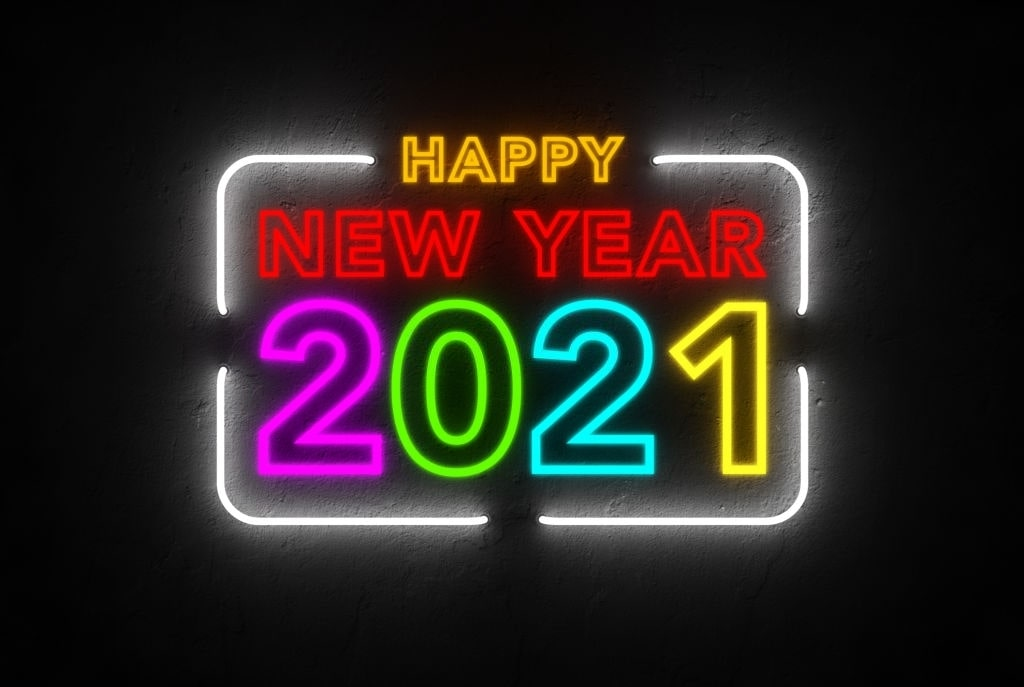 TOP RESOLUTIONS
1.  Get in shape.
2.   Lost weight.
3.   Get healthy.
MY RESOLUTIONS
1.  Be mediocre
2.   Don’t step in it.
3.   Play golf.
Philippians 3:13-15
I do not assume that I have arrived at some high level of maturity, and can just coast into Heaven. 
But I am forgetting 2020 and moving on to 2021, pressing on toward the superior life Jesus’ has promised.         --Henton paraphrase
What is your plan?
My plan is to line up 
with God’s plan.
No condemnation
God does not want us to live in failure and condemnation, but 
fulfillment and satisfaction.
Luke 8:14-15
14 In this soil the seed was choked by the cares and riches 
and pleasures of life, and their fruit did not mature.  15 Those who planted in good soil heard the word and held it fast with expectation. --HP
1 Thessalonians 5:15-19
15 Don’t repay anyone evil for evil, but always seek to do good to one another and to everyone. 16  Rejoice always, 17  pray without ceasing, 18  give thanks in all circumstances; for this is the will of God in Christ Jesus for you. ESV
You are able    Philippians 4:13
You are abounding in grace
II Corinthians 9:8
You are mature in Christ 
Ephesians 4:13
You are Abraham’s offspring
Galatians 3:29
You are conforming to Christ 
Romans 8:29
You are blessed in every way
Ephesians 1:3
You are blood bought…
I Corinthians 6:19-20
You are born of God
John 5:18
Conclusion
Lose the excuses.
Don’t let others define or limit you.
Get rid of negative self talk.
Cast all your cares on him.
Don’t let anything stop you.
PRAYER
God my prayer is to live up to the image you have of me—a perfect duplicate of Christ. In your book I’m there, but let 
it be fully worked out in my life on earth.
In Jesus name, amen.